Перша допомога в разі травм і нещасних випадків
Іммобілізація при переломах
Кісток передпліччя та плечової кістки
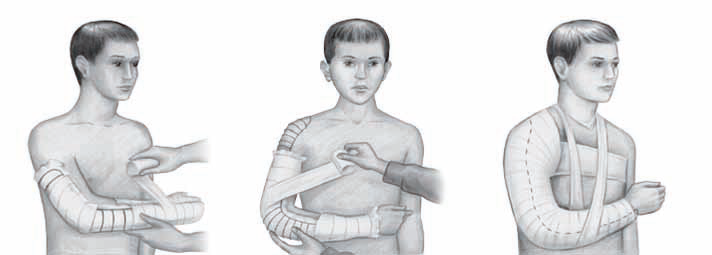 Ребер та ключиці
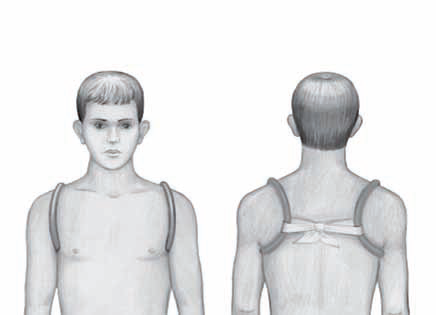 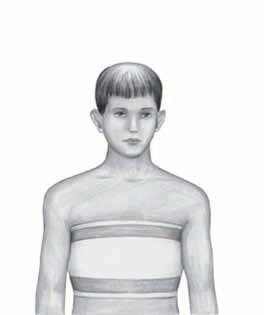 Стегна та кісток тазу
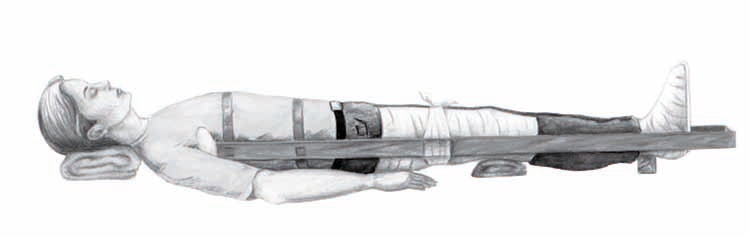 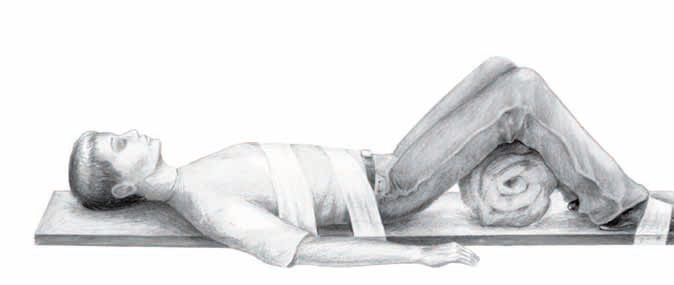 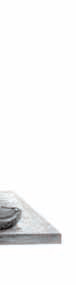 Зупинка кровотечі
Зразки правильного притискання артерій
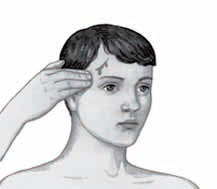 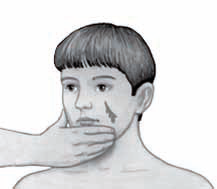 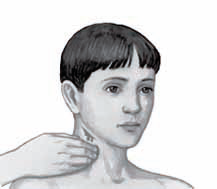 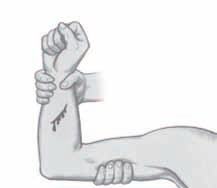 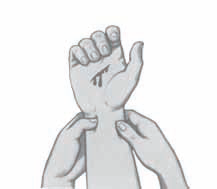 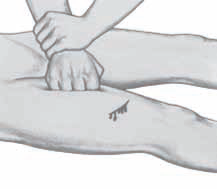 Методи зупинки кровотечі
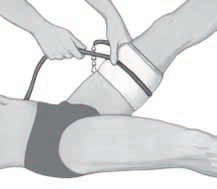 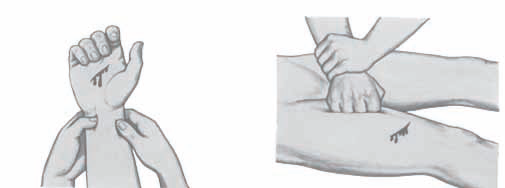